Introduction to GO
CS240
20/8/2017
‹#›
Course overview
Course website: http://web.kaust.edu.sa/Faculty/MarcoCanini/classes/CS240/F17/ 
Piazza: https://piazza.com/kaust.edu.sa/fall2017/cs240/home 
Grades are based on lab assignments and exams
We will use Go as the programming language for the assignments
Prof. Canini is away this week; he will expand more on the class overview next week
Today we will re-introduce version control and go over the basics of Go (golang)
‹#›
Version control
It is a way to manage different versions or revisions of the files. 
Examples:
Undo/redo buffers
Google docs
Overleaf (online Latex)
Multiple versions
sibyani@kaust:~$ ls
assignment1-1.go
assignment1-2.go
assignment1-3_work_in_progress.go
‹#›
Example:
finished 1-1
finished 1-2
working 1-3
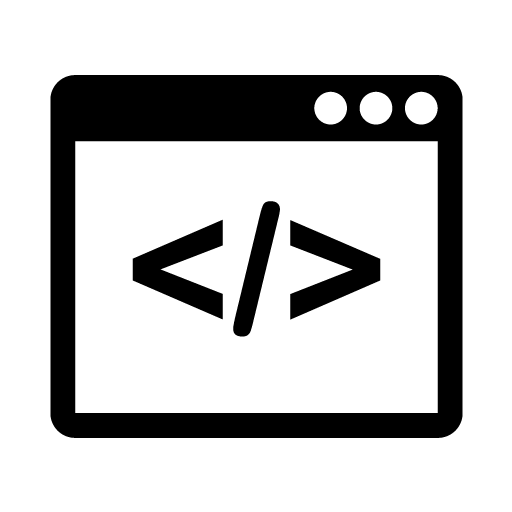 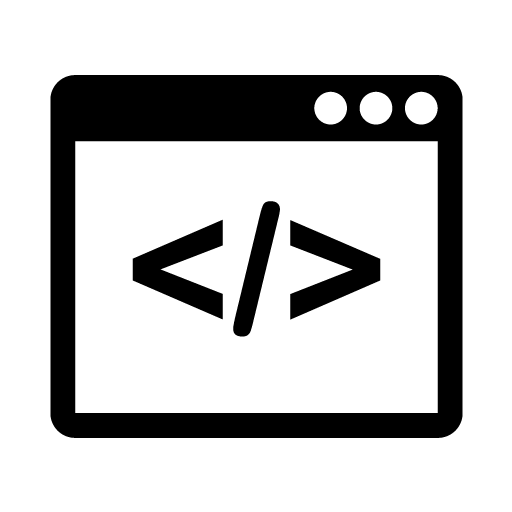 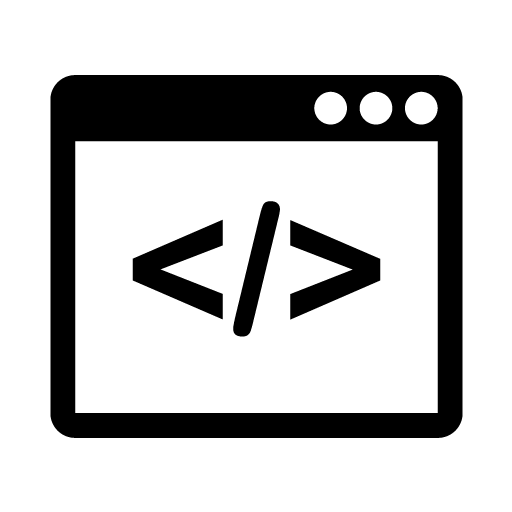 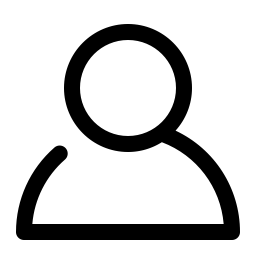 sibyani
assignment1.go
assignment1.go
assignment1.go
‹#›
Local Versioning
finished 1-1
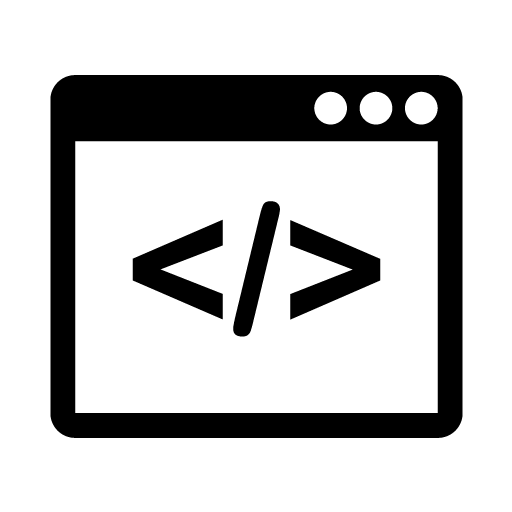 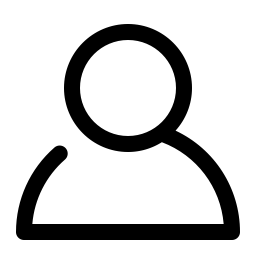 sibyani
assignment1.go
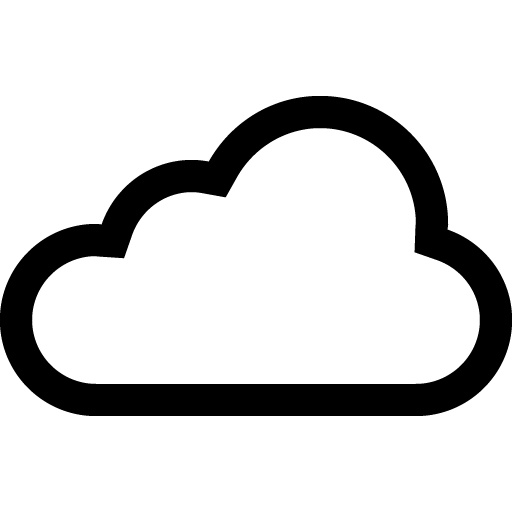 github/sibyani
Remote Versioning
‹#›
finished 1-1
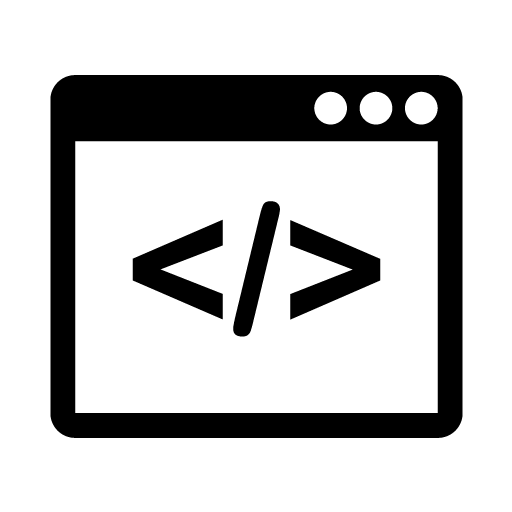 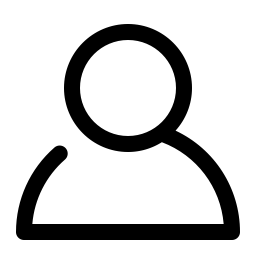 sibyani
assignment1.go
finished 1-1
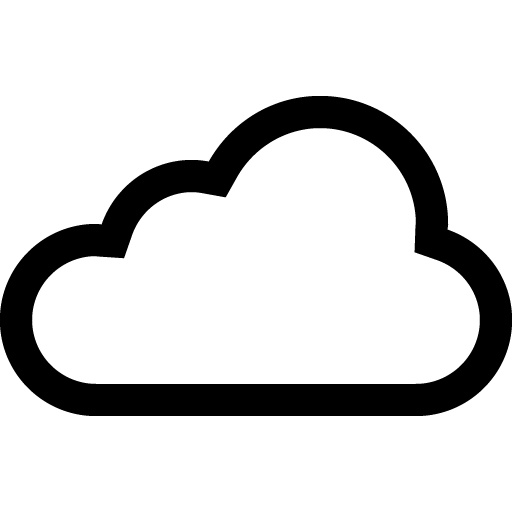 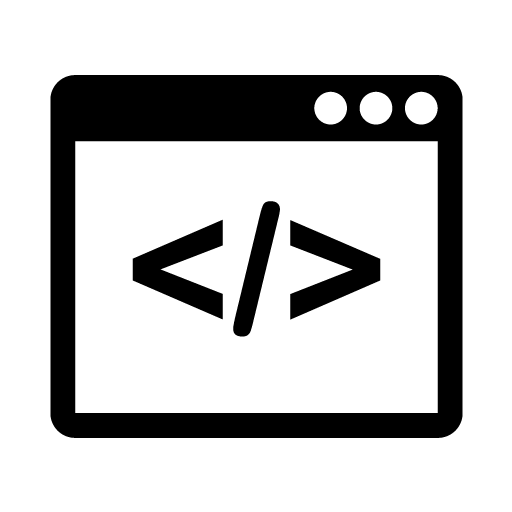 github/hsibyani
assignment1.go
Remote Versioning
‹#›
finished 1-1
finished 1-2
working 1-3
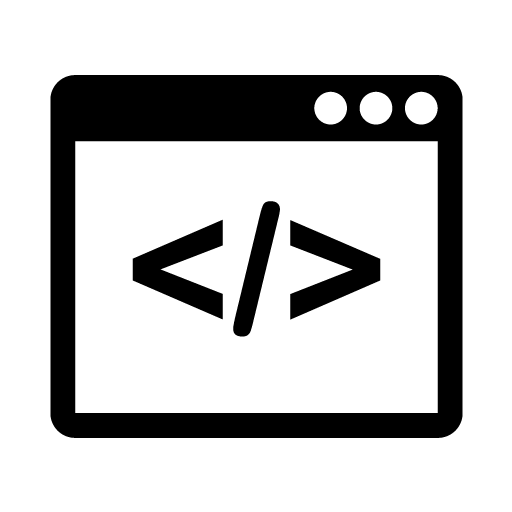 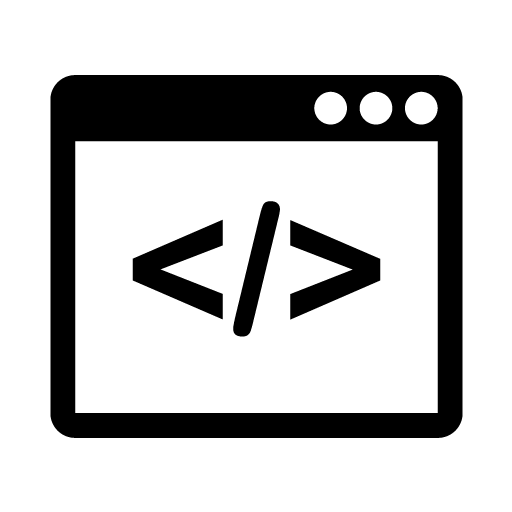 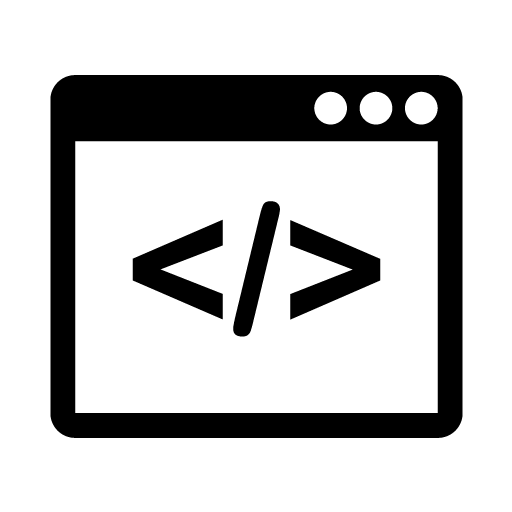 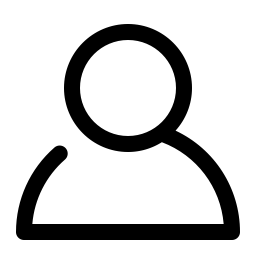 sibyani
assignment1.go
assignment1.go
assignment1.go
finished 1-1
finished 1-2
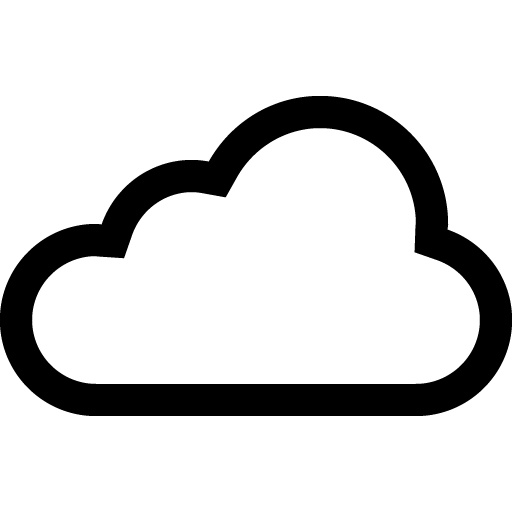 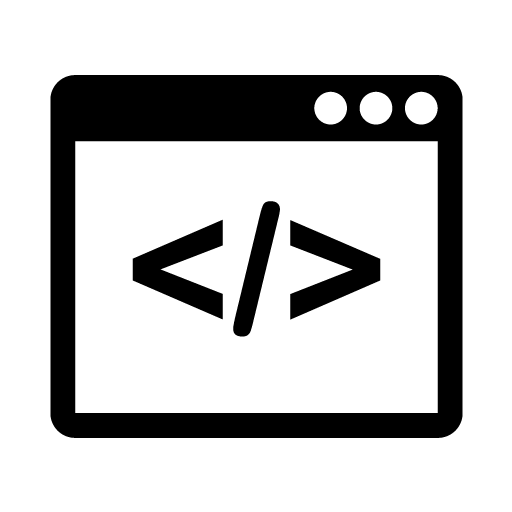 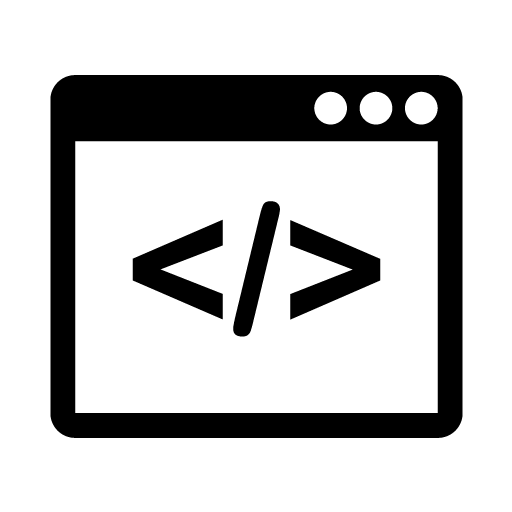 github/hsibyani
assignment1.go
assignment1.go
Remote Versioning
‹#›
finished 1-1
finished 1-2
working 1-3
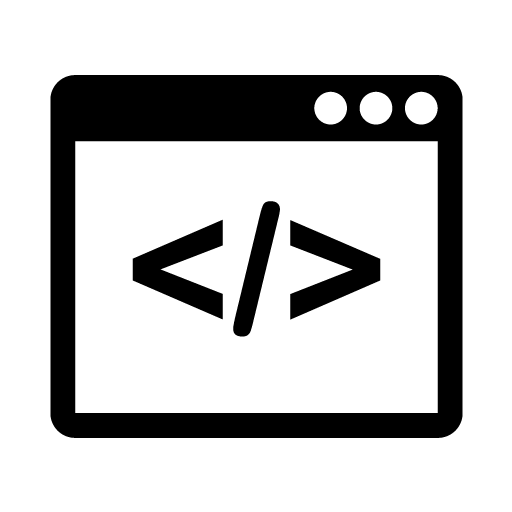 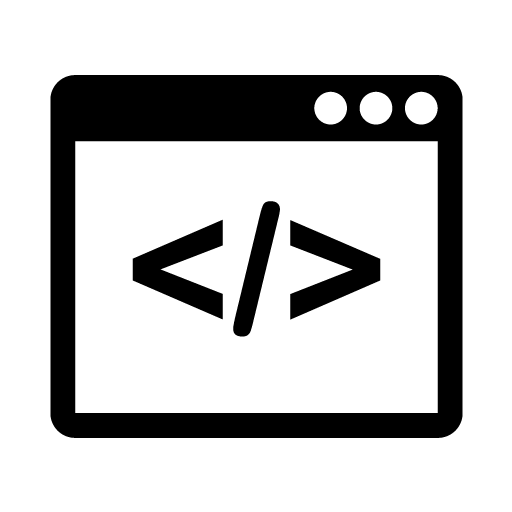 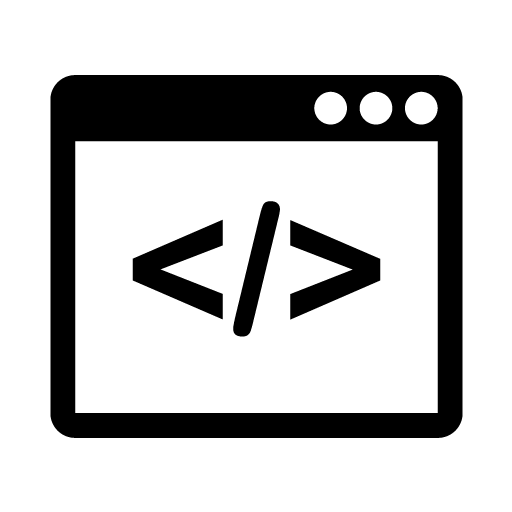 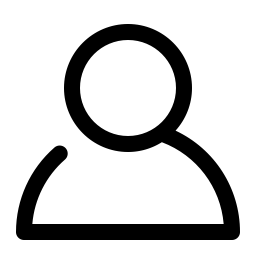 sibyani
assignment1.go
assignment1.go
assignment1.go
finished 1-1
finished 1-2
working 1-3
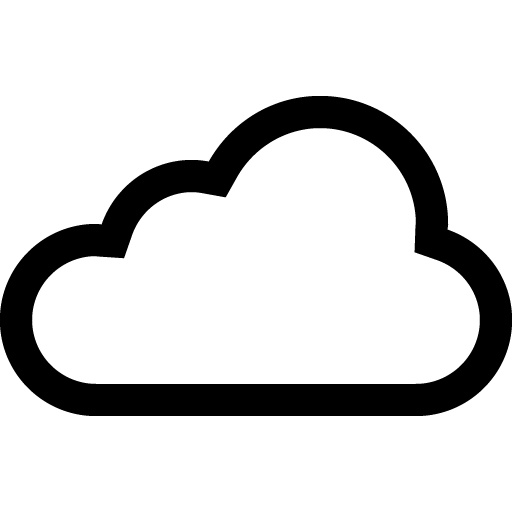 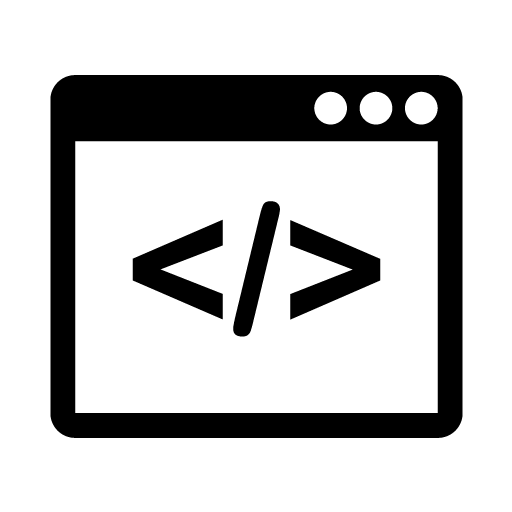 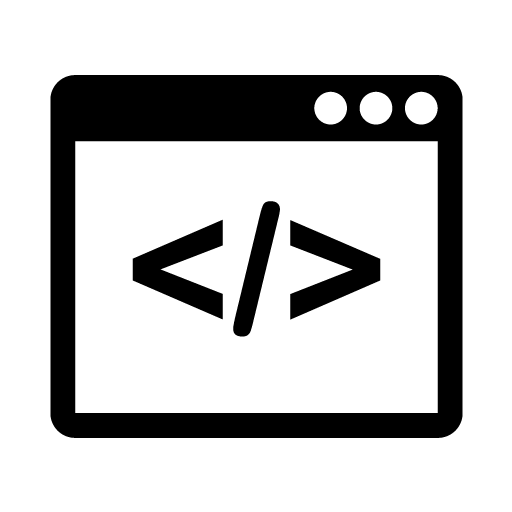 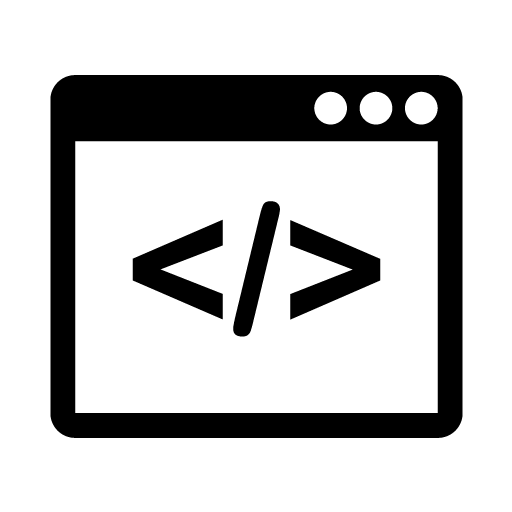 github/hsibyani
assignment1.go
assignment1.go
assignment1.go
Remote Versioning
‹#›
finished 1-1
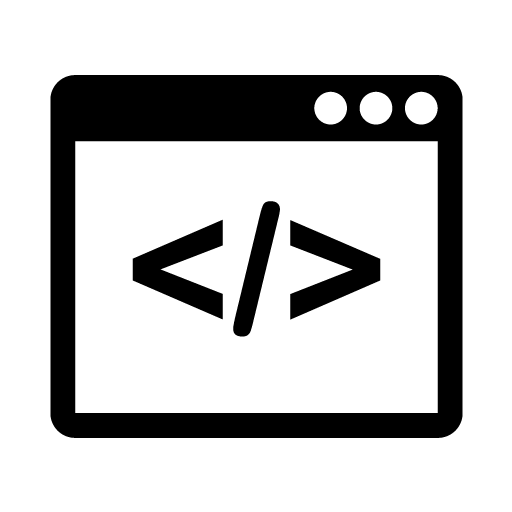 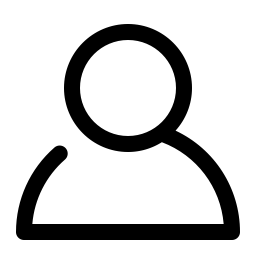 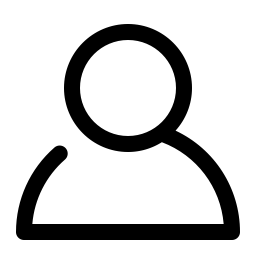 sibyani
mcanini
assignment1.go
finished 1-1
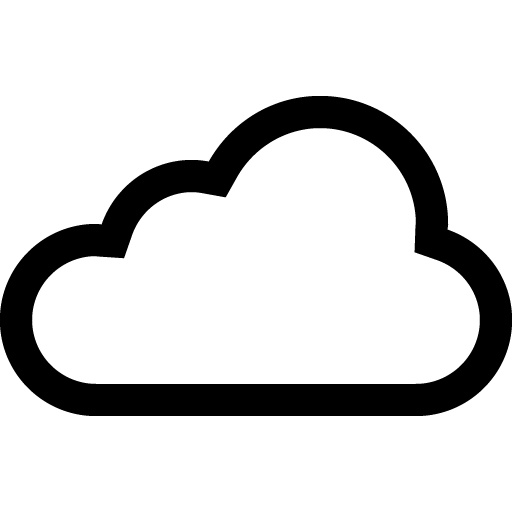 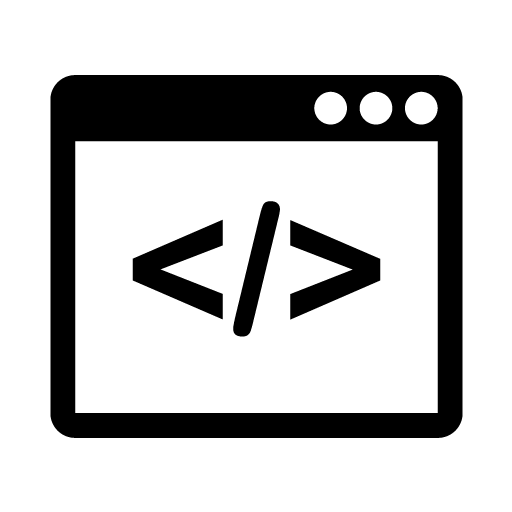 github/team
assignment1.go
Collaborative Remote Versioning
‹#›
finished 1-1
finished 1-2
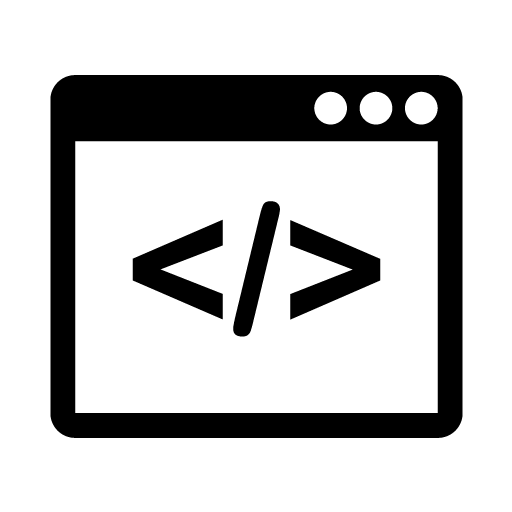 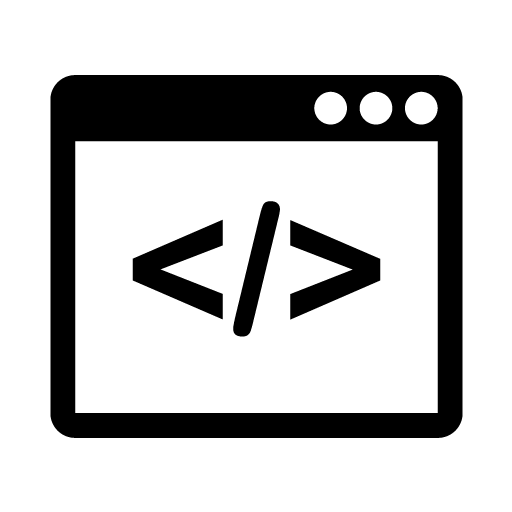 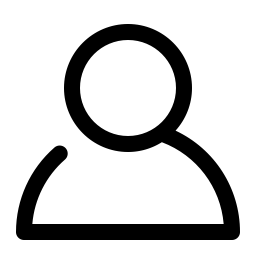 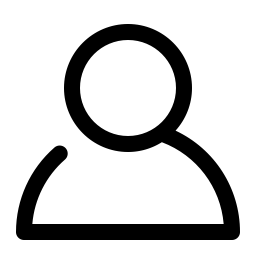 sibyani
mcanini
assignment1.go
assignment1.go
finished 1-1
finished 1-2
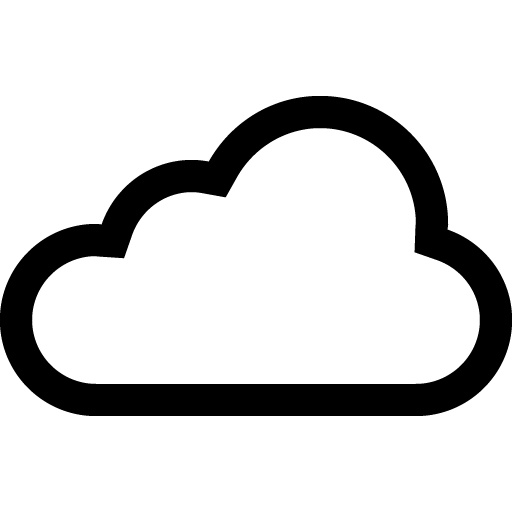 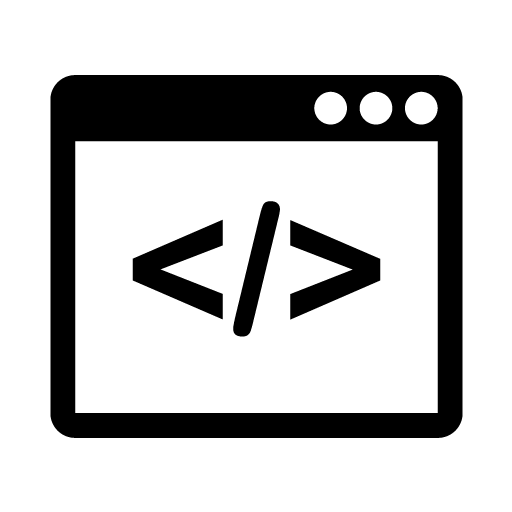 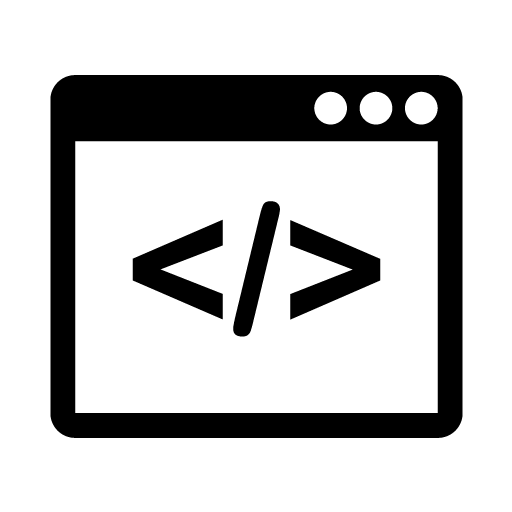 github/team
assignment1.go
assignment1.go
Collaborative Remote Versioning
‹#›
Git
Git is a version control system (not the only one)
Most common commands
git init: create git repository
git add: add a file to be tracked in the repository
git commit: commit the current tracked files
git push: push the local files to the cloud
git pull: pull the cloud files locally
Start with git at: https://try.github.io
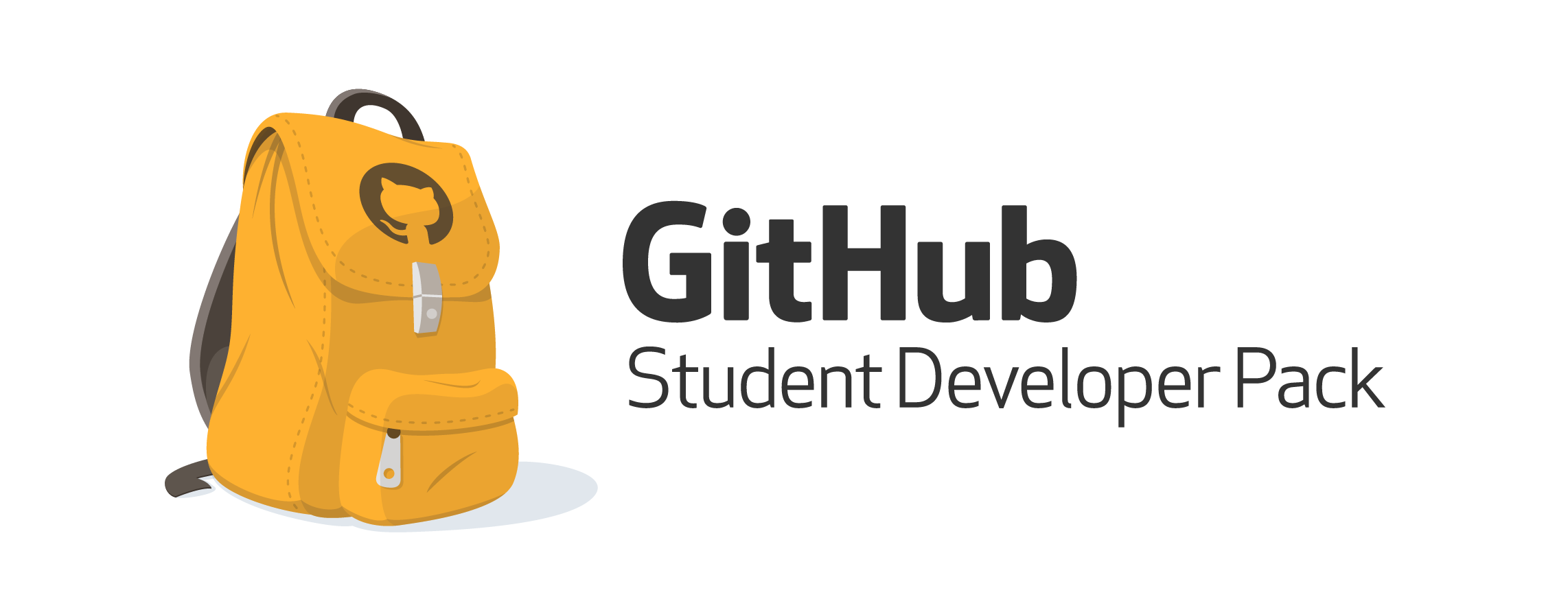 https://education.github.com/pack
‹#›
Why Go?
Simpler, cleaner, and faster programming
Fast compilation
Easier interface abstractions
Garbage collection
Concurrency as a goal
Read more in: https://golang.org/doc/faq#Origins
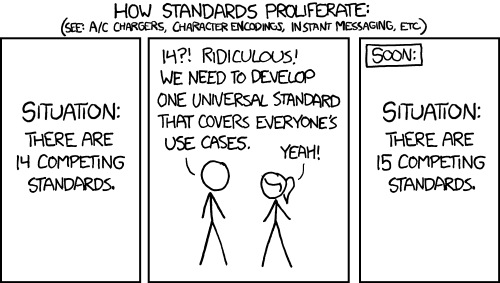 source: xkcd
‹#›
Who uses Go?
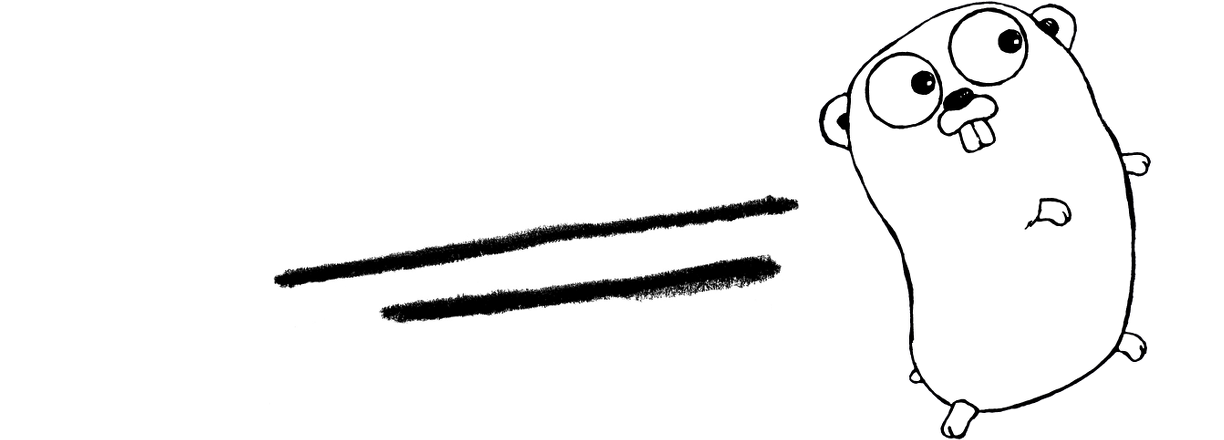 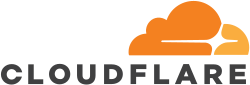 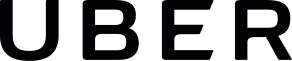 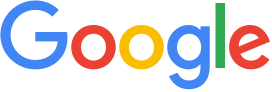 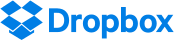 and many more ...
‹#›
Installation
Usually straightforward (package manager or source)
apt (Ubuntu)
yum/dnf (RedHat)
brew (macOS)
Pay special attention to environment variables
You may need to make sure you configure some of them (GOPATH and GOROOT)
‹#›
Demo: Basics and declarations
‹#›
Demo: Packages
‹#›
Demo: Control flow
‹#›
Demo: Extras
‹#›
To do before next class
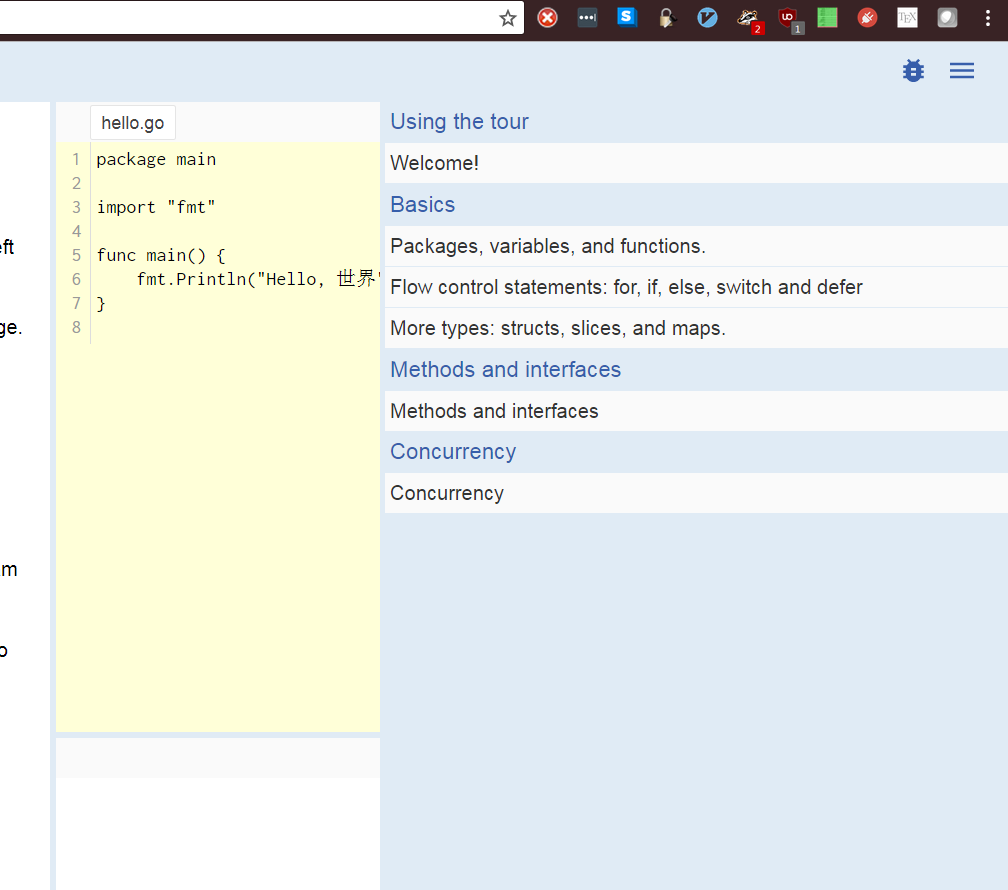 Join Piazza
Install Go
Go tour – up to the concurrency: https://tour.golang.org
Do some exercises
And if you have time:
 How to write Go code: https://golang.org/doc/code.html
 Effective Go: https://golang.org/doc/effective_go.html
‹#›